LEZIONE DEL 29/04/2020

PRIMA PARTE
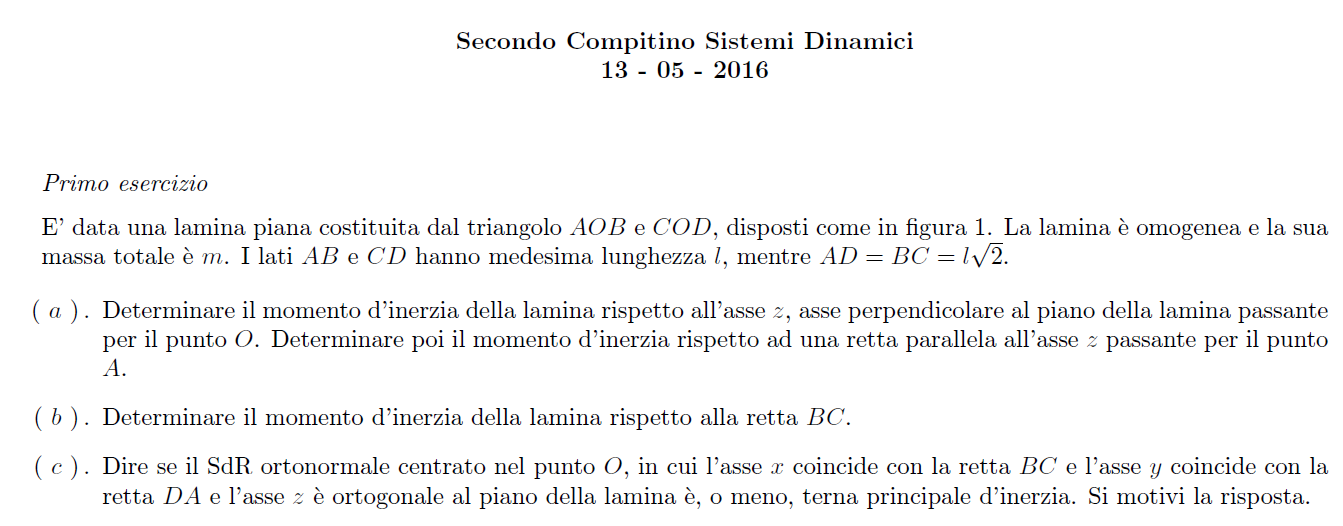 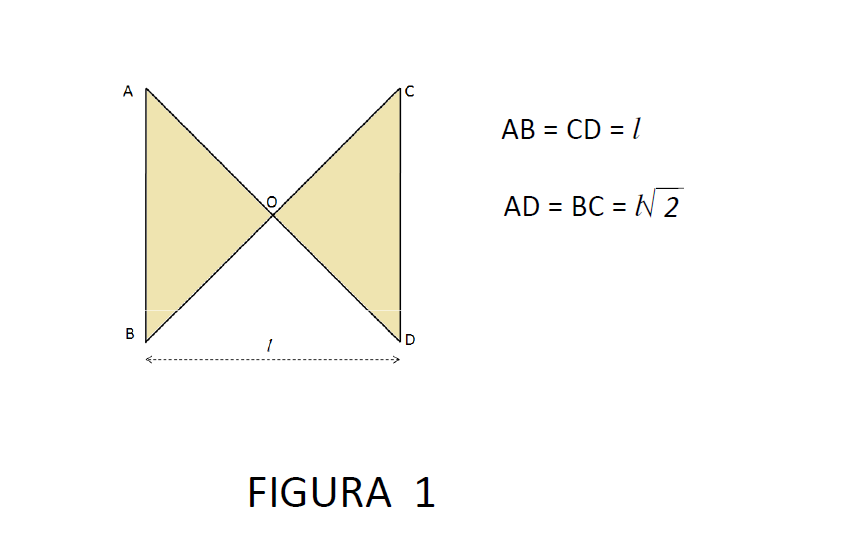 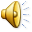 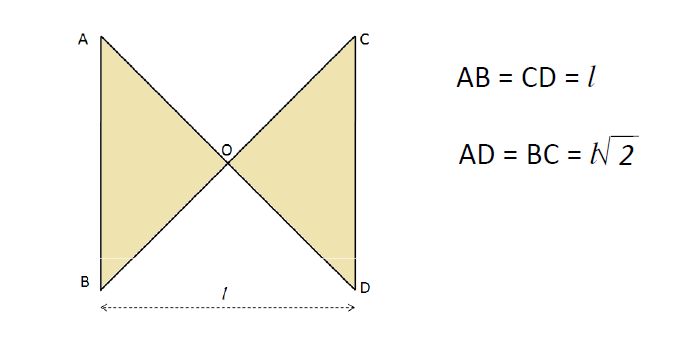 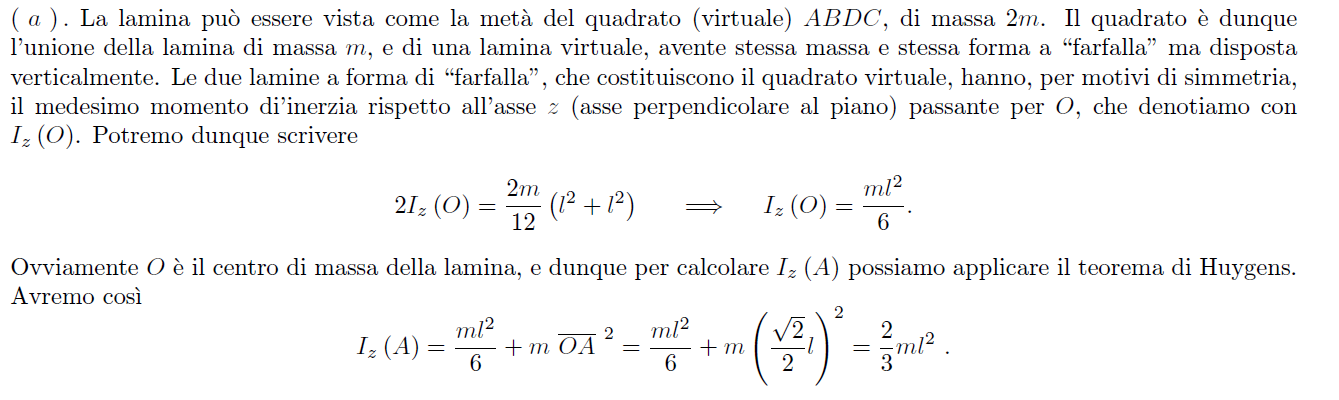 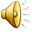 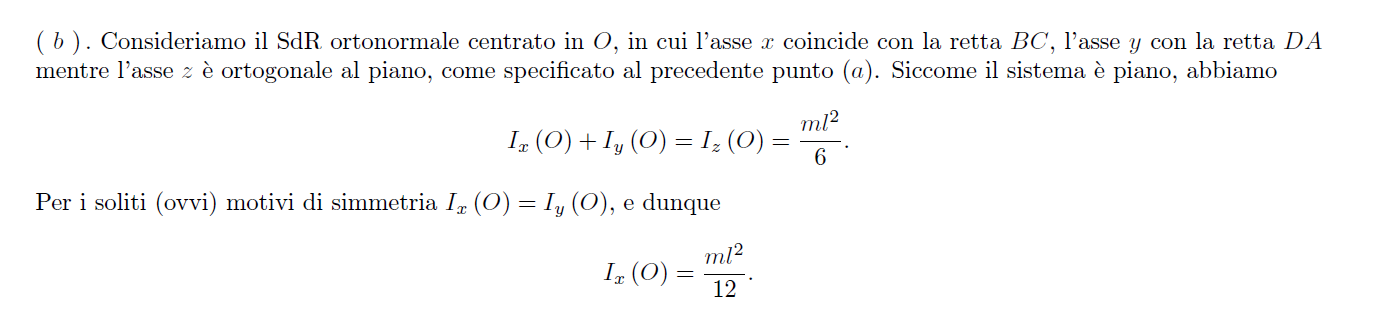 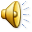 y
x
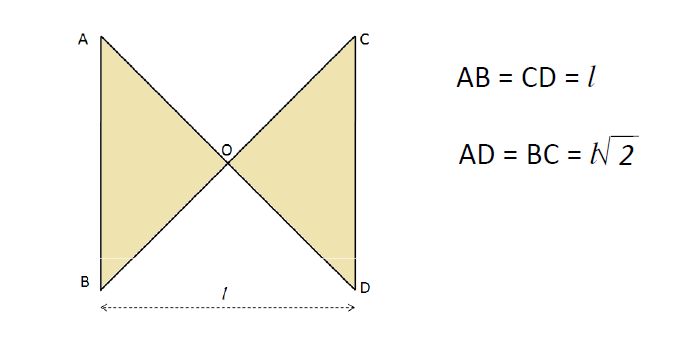 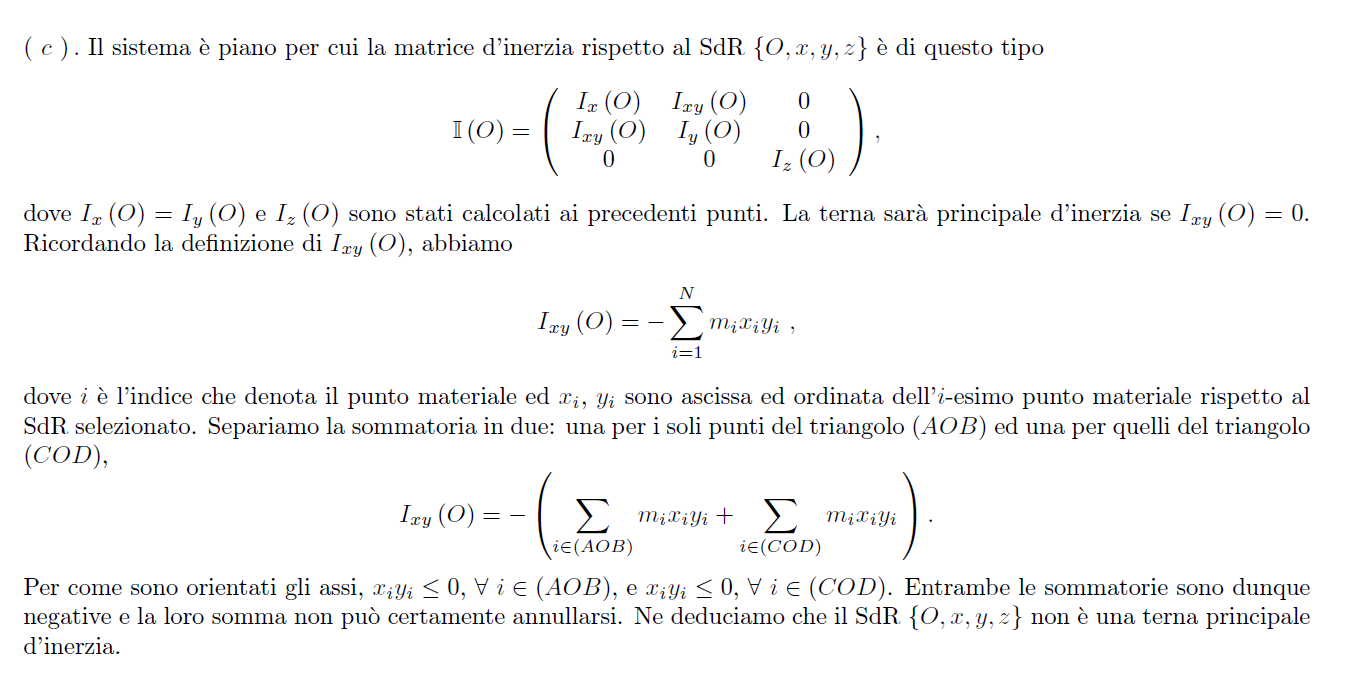 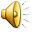 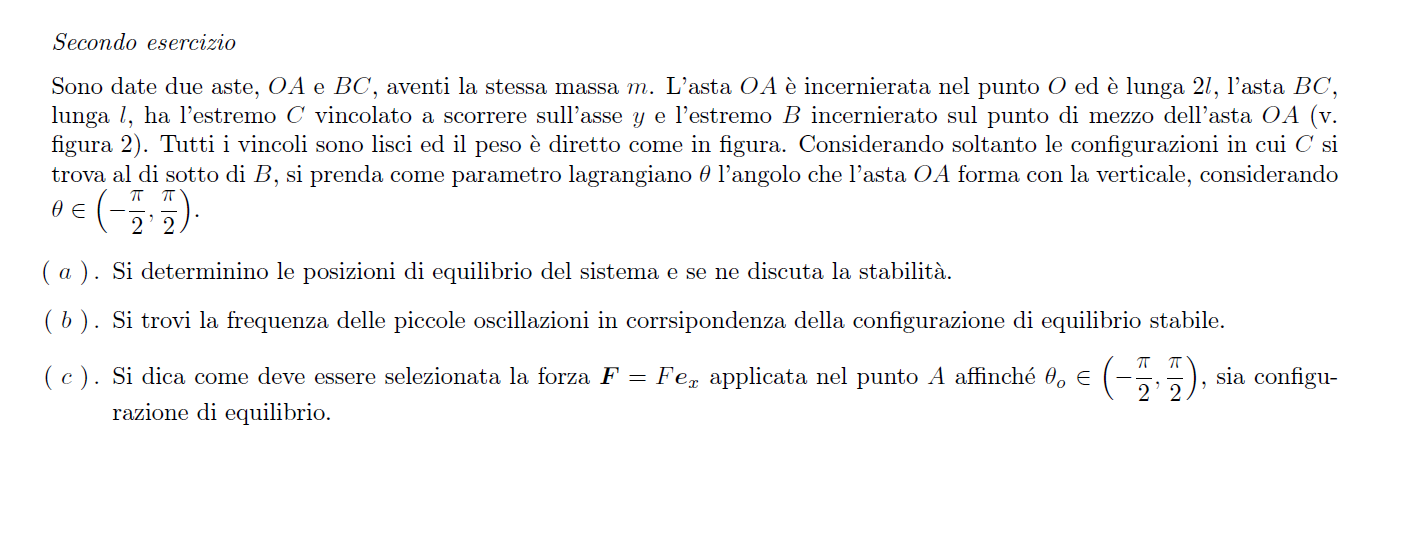 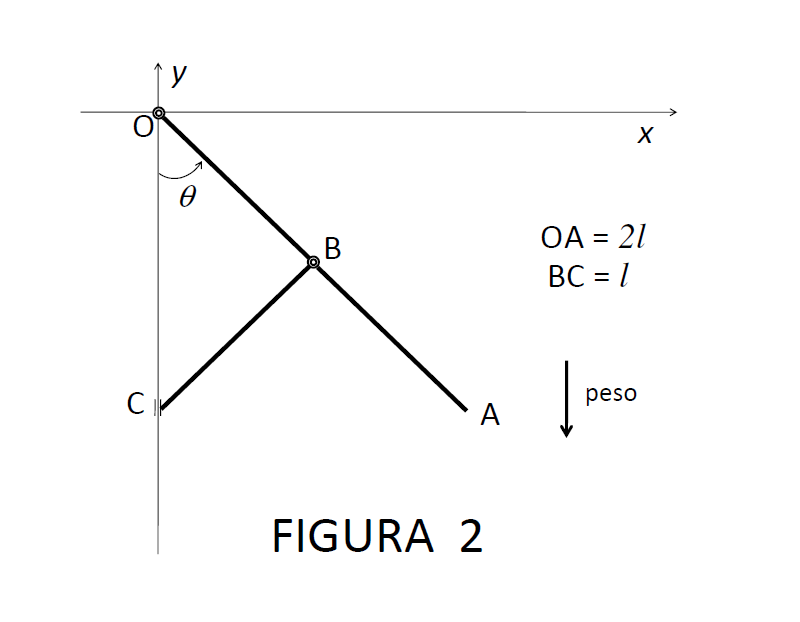 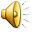 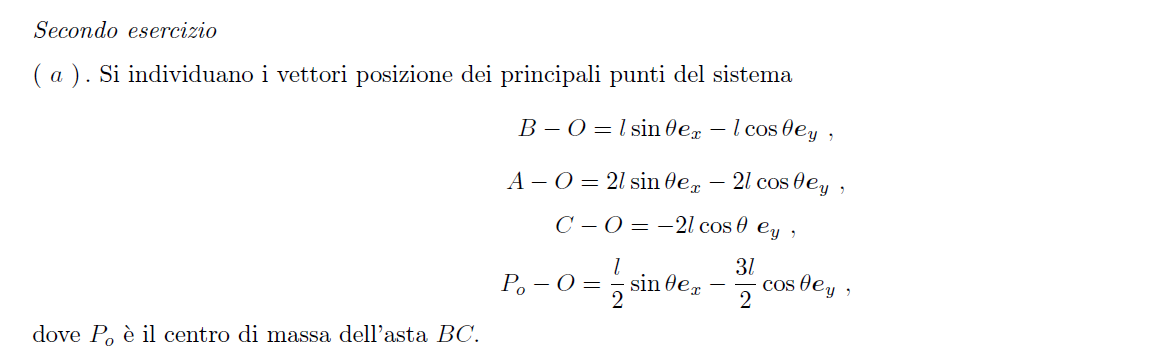 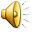 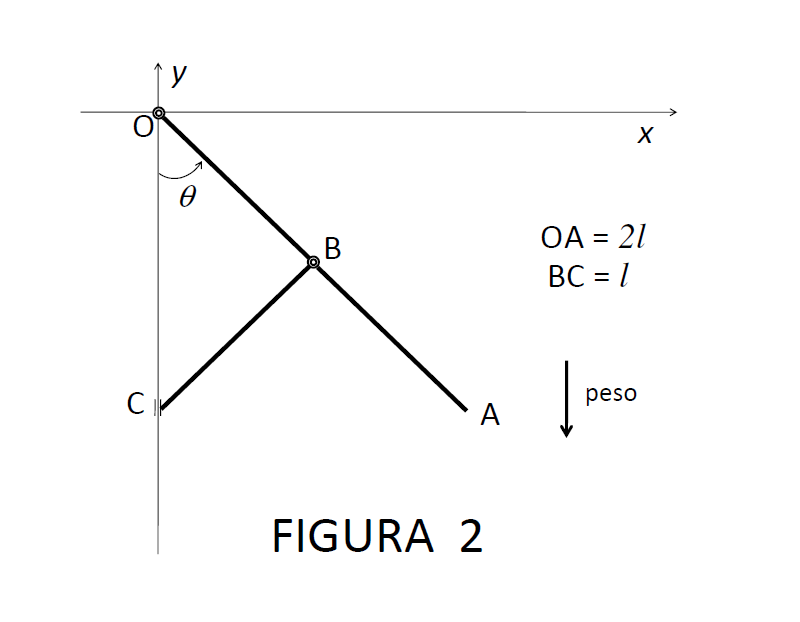 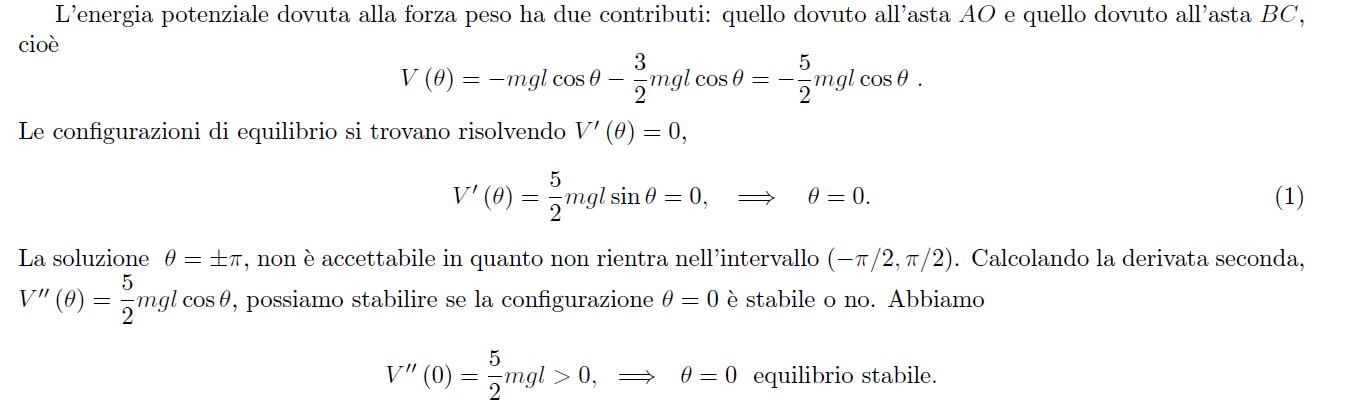 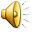 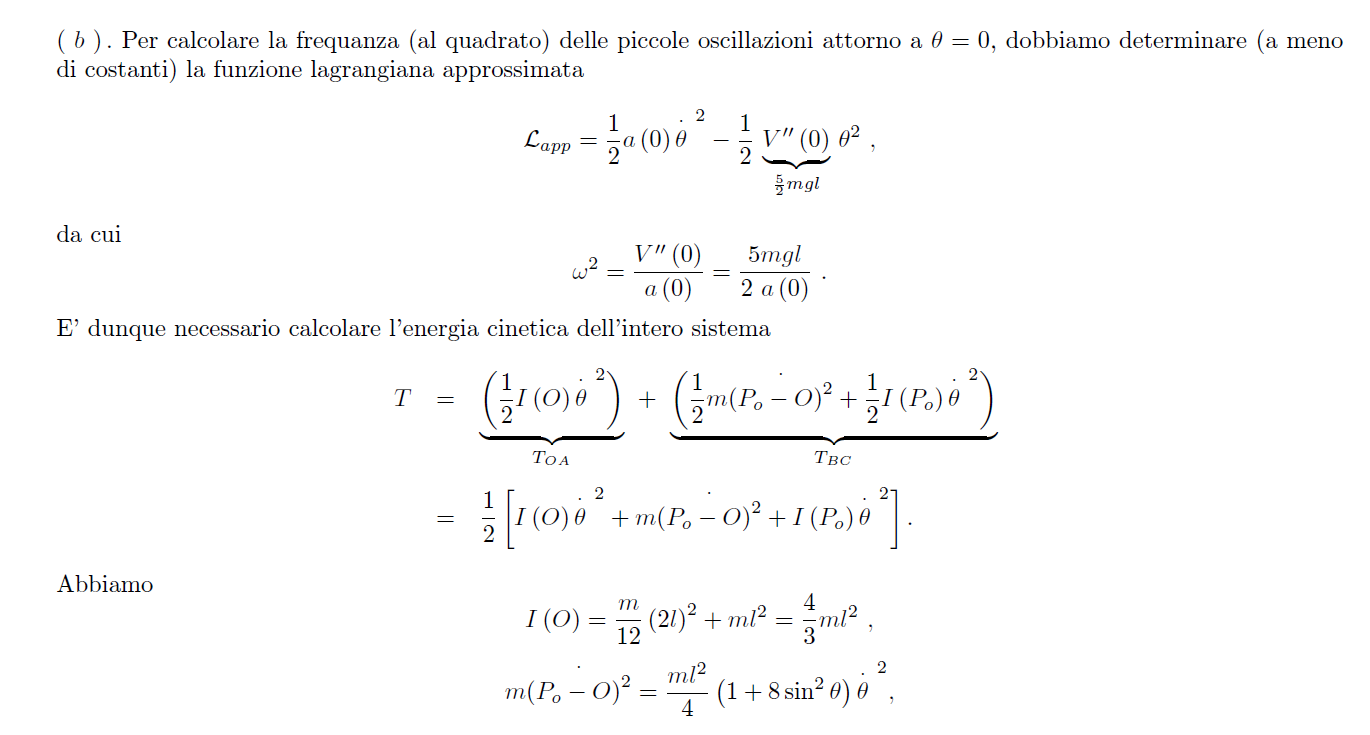 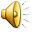 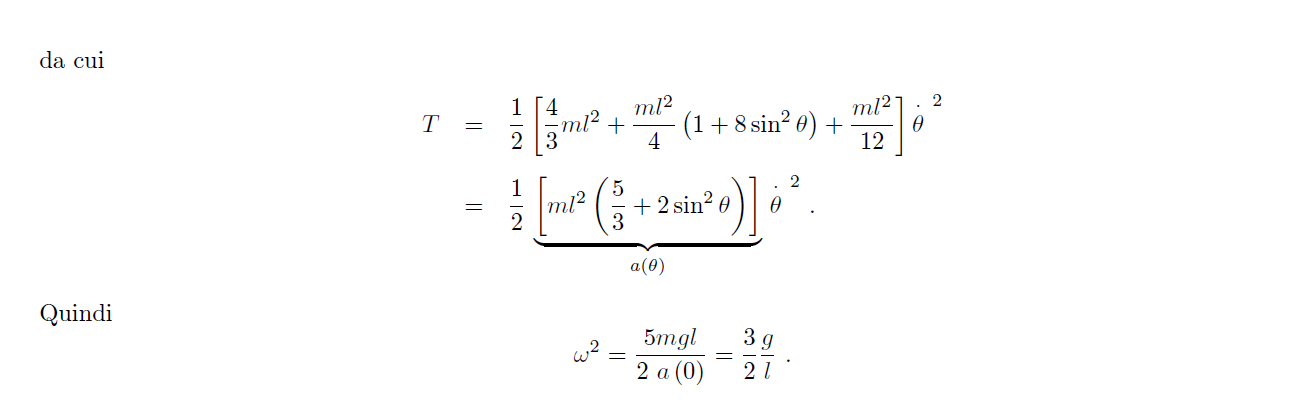 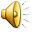 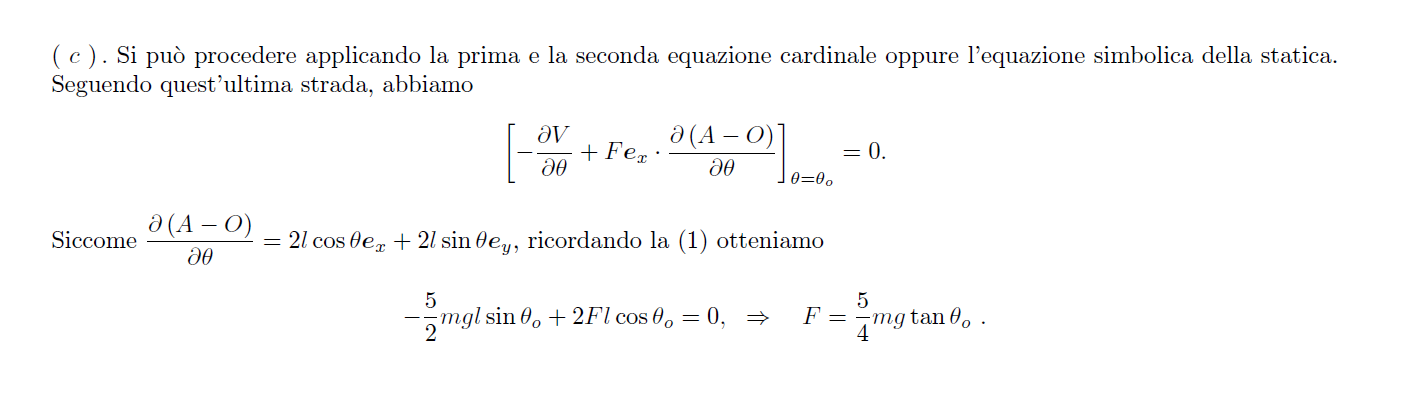 y
O
x
q
B
F = F ex
C
A